安全专项方案编制要点和要求
博富特咨询
全面
实用
专业
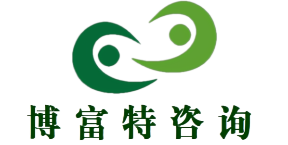 关于博富特
博富特培训已拥有专业且强大的培训师团队-旗下培训师都拥有丰富的国际大公司生产一线及管理岗位工作经验，接受过系统的培训师培训、训练及能力评估，能够开发并讲授从高层管理到基层安全技术、技能培训等一系列课程。
 我们致力于为客户提供高品质且实用性强的培训服务，为企业提供有效且针对性强的定制性培训服务，满足不同行业、不同人群的培训需求。
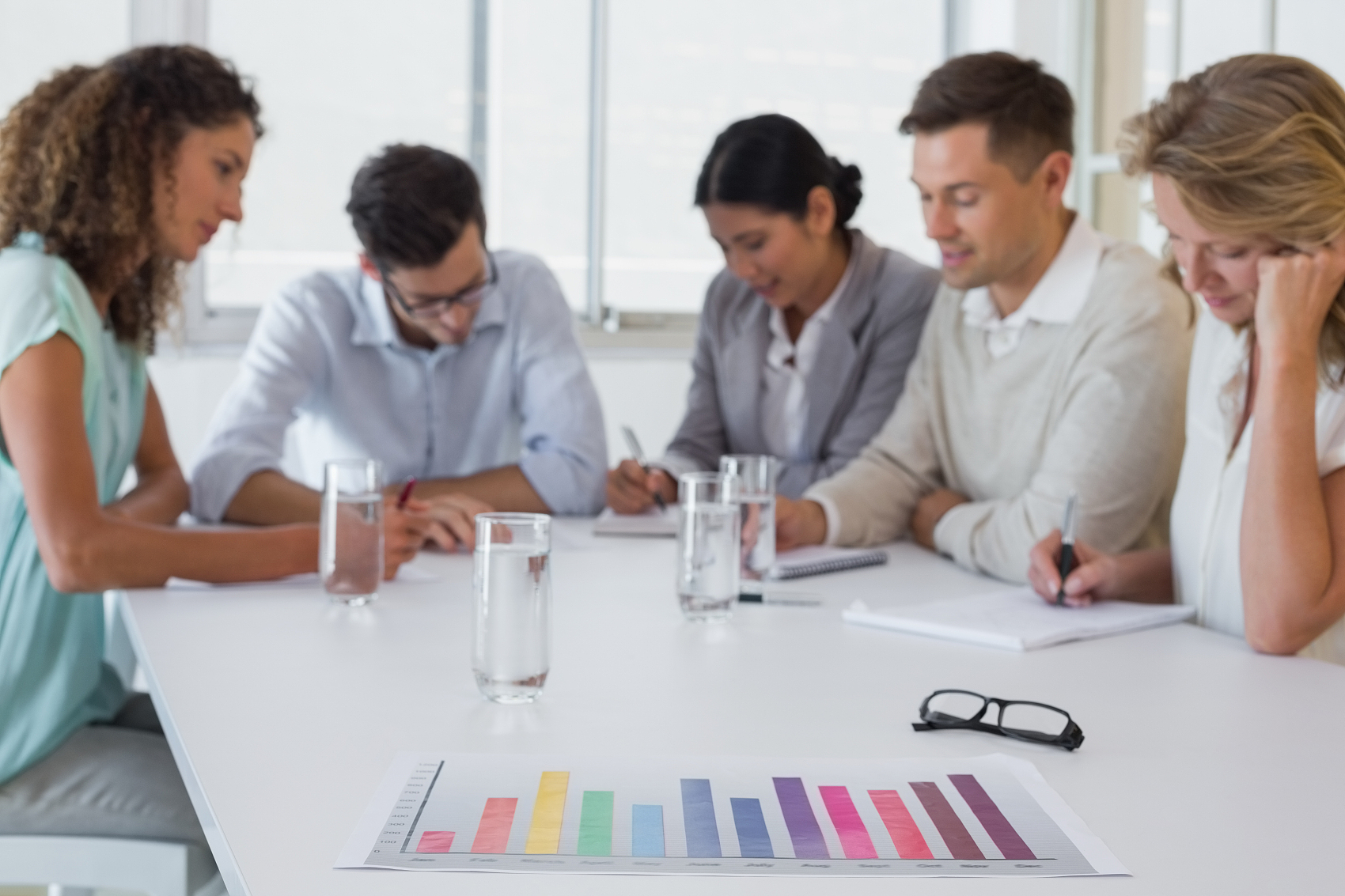 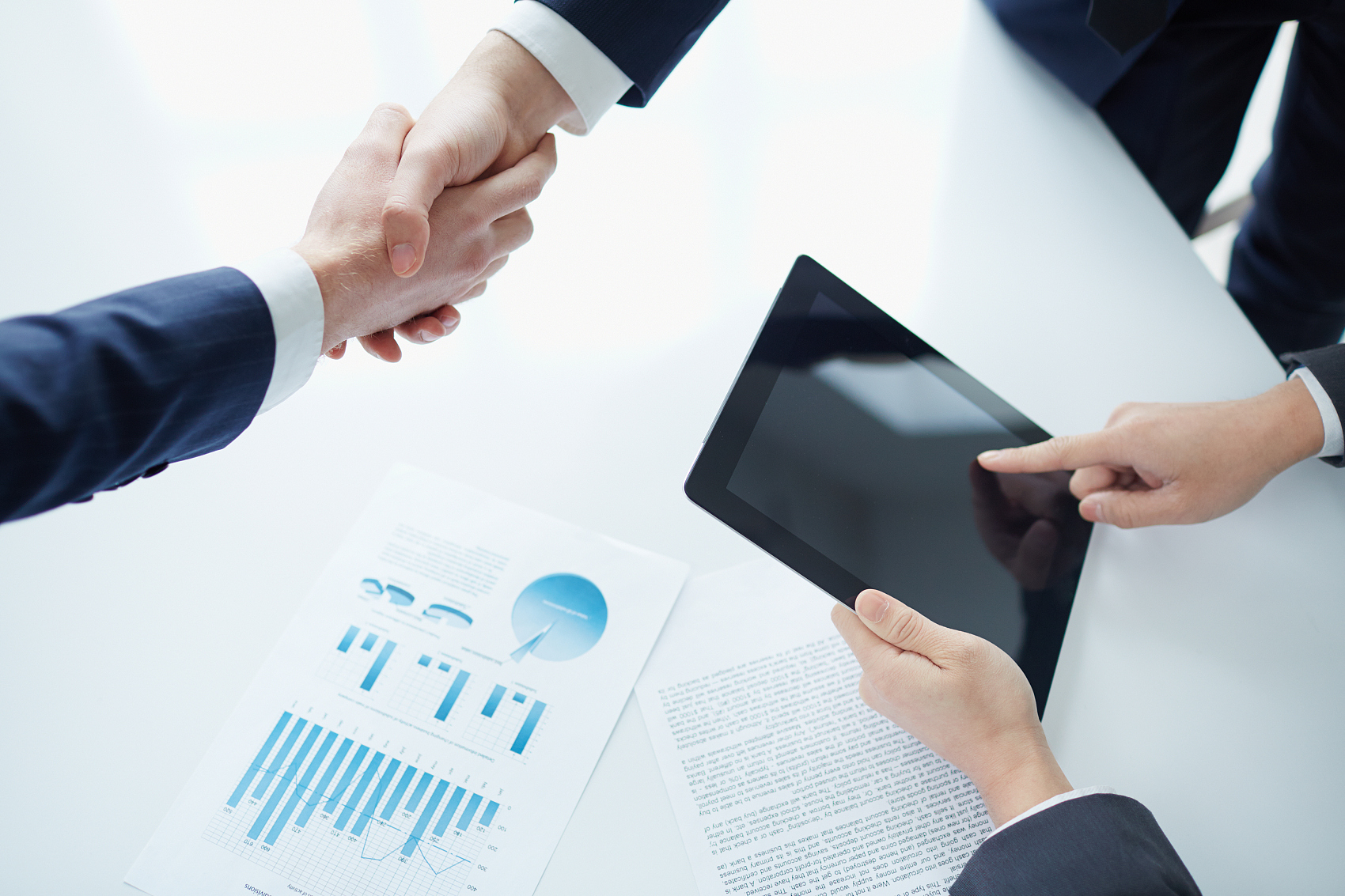 博富特认为：一个好的培训课程起始于一个好的设计,课程设计注重培训目的、培训对象、逻辑关系、各章节具体产出和培训方法应用等关键问题。
安全专项方案编制依据
编制安全专项方案的目的
编制安全专项方案的要点
安全专项方案内容的要求
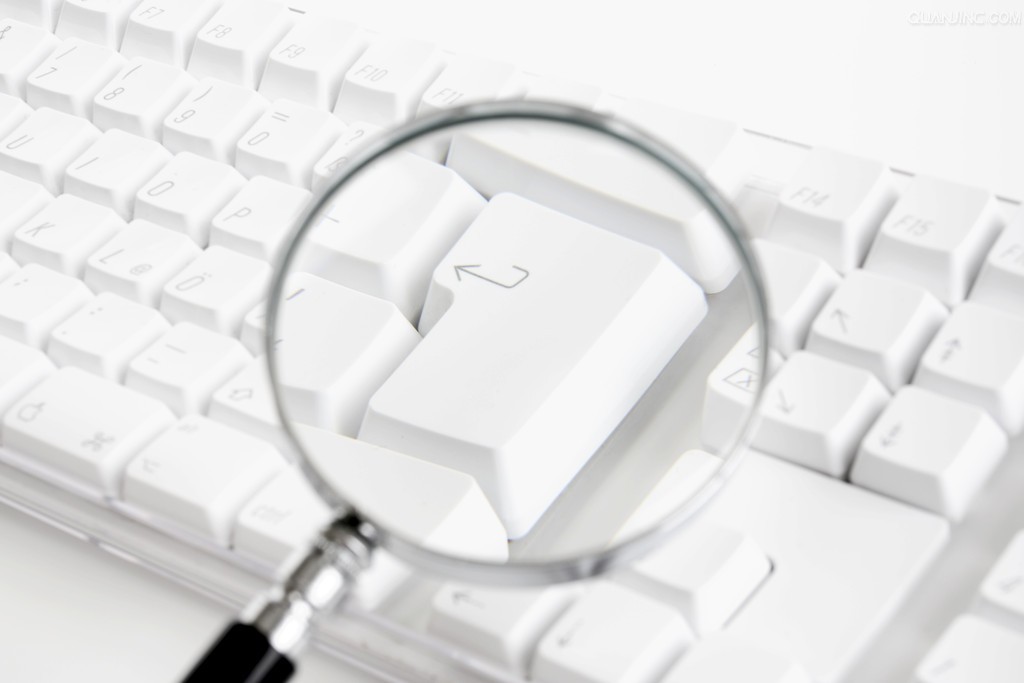 主要内容 CONTENTS
安全专项方案编制依据
编制安全专项方案的目的
编制安全专项方案的要点
安全专项方案内容的要求
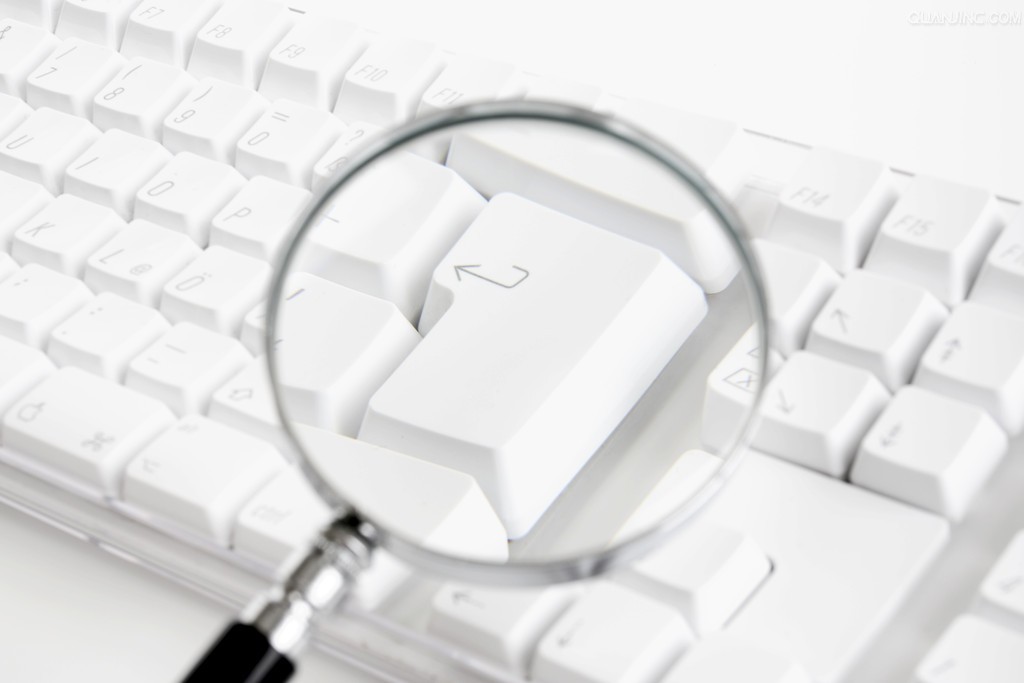 主要内容 CONTENTS
国家法律法规有对于安全专项方案的要求
国家建设部：《危险性较大的分部分项工程安全管理办法》2009.87
满足以下条件的较大风险工程：
（4）起重吊装及安装拆卸工程；
（5）脚手架工程
（6）拆除、爆破工程。
（7）其他工程
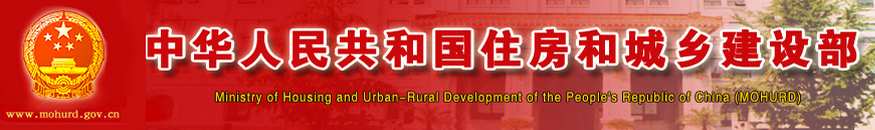 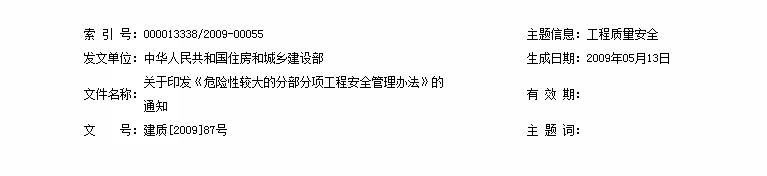 ATTENTION
DEFINITIONS
1、目前没有编制安全专项方案的标准和法规，因此安全方案的主要内容没有确定
2、鉴于工程的复杂性，需要编制安全专项方案的施工不限于上述内容，应由监理根据工作计划进行要求；
3、安全方案是在施工方案评审
修改后进行编制及评审。
满足以下条件的较大风险工程：
（1）基坑支护和降水工程；
（2）土方开挖工程
（3）模板工程及支撑体系。
较大风险施工的定义和参照标准
安全专项方案编制依据
编制安全专项方案的目的
编制安全专项方案的要点
安全专项方案内容的要求
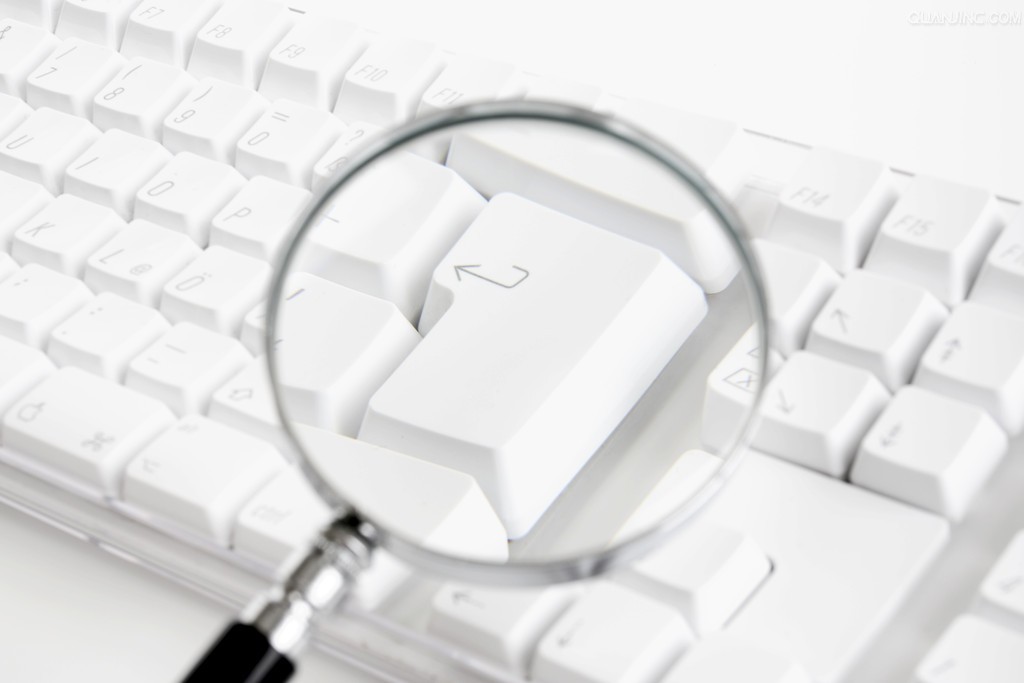 主要内容 CONTENTS
编制安全专项方案的目的
落实安全责任
安全监管到位
明确各级人员监管对象和安全条件达标要求。
履行法律法规中安全管理人员职责工作的重要组成部分。
安全专项方案编制依据
编制安全专项方案的目的
编制安全专项方案的要点
安全专项方案内容的要求
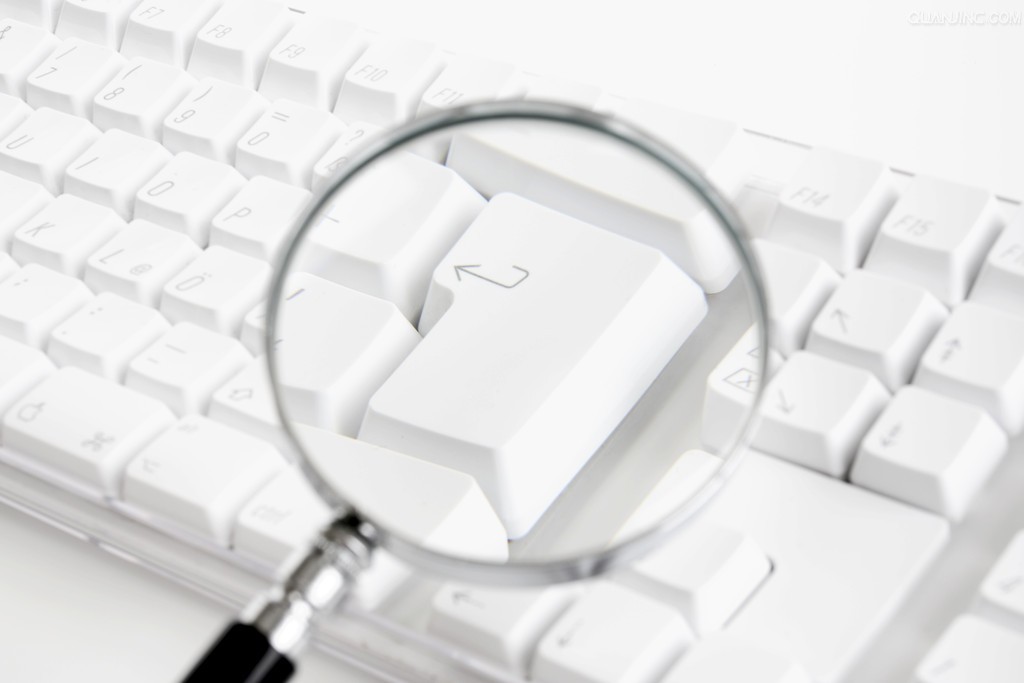 主要内容 CONTENTS
[1]
安全专项方案是管理方案
而不是技术补充措施
GTCWS
[2]
专项方案是应对万一情况
下尽职免责的重要依据
避免追责的最具有法律效力的手段
GTCWS
有效地辨识风险源，并区分其严重等级
基于风险源分析和时间顺序分解工艺步骤
明确各工艺步骤管控要点和明确管理责任人
列明监督管理流程和签授许可程序
编制针对性现场应急预案和处置措施
编制安全专项方案的要点
LOGO
安全专项方案编制依据
编制安全专项方案的目的
编制安全专项方案的要点
安全专项方案内容的要求
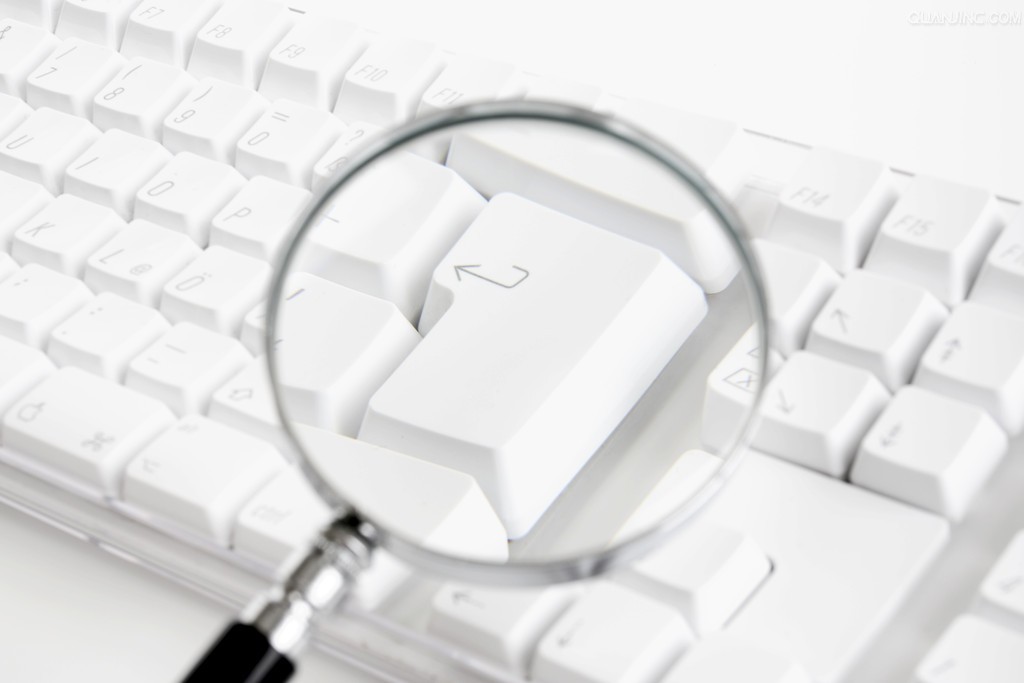 主要内容 CONTENTS
[1]
施工方案技术落实要求
安全方案的第一章，就要求将施工
方案中有关安全的技术措施、以及
方案审核的专家意见落实情况列明。
GTCWS
安全相关的技术措施
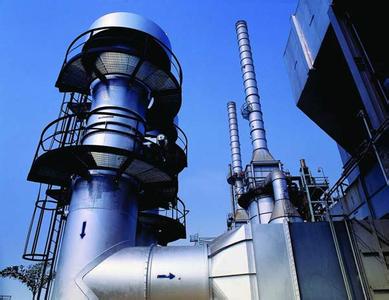 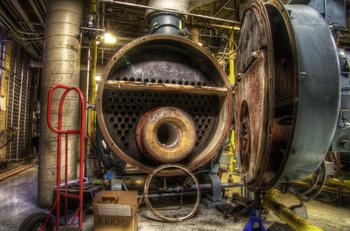 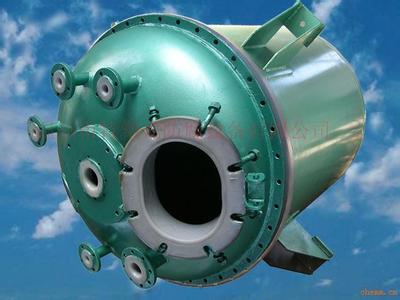 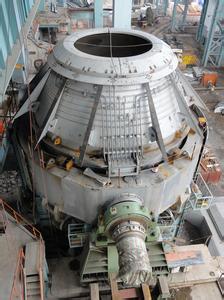 [1]
结构稳定性，即承重荷载
要求。
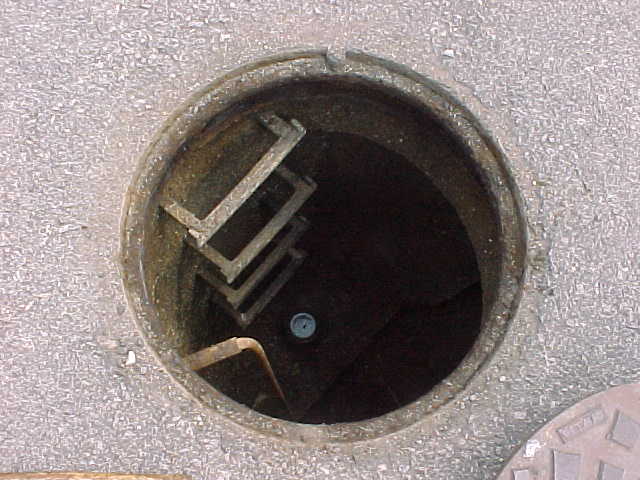 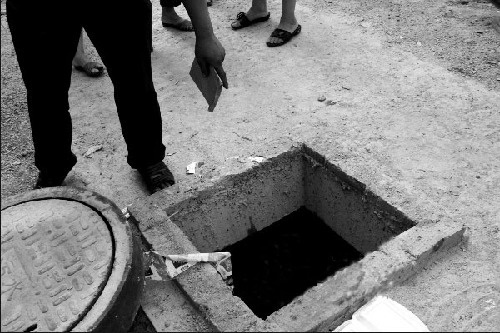 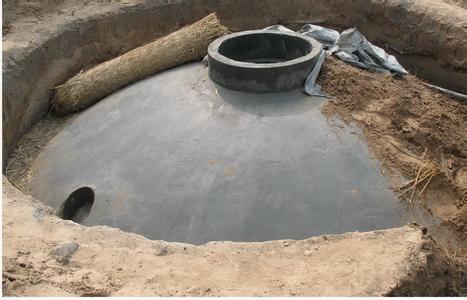 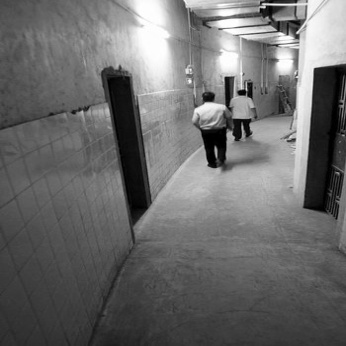 [2]
设备使用合理性、安全系
数和极限负荷要求。
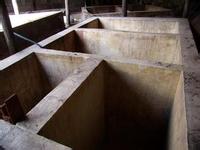 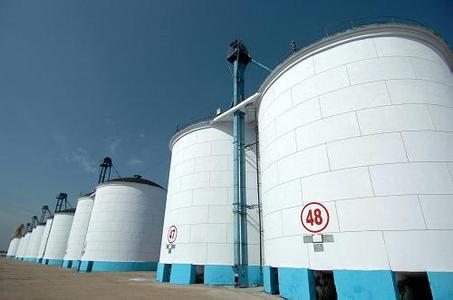 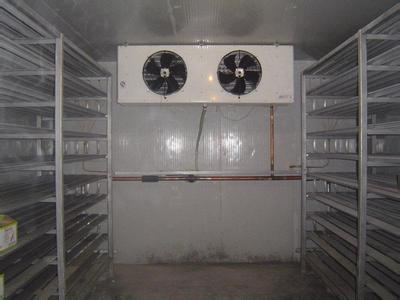 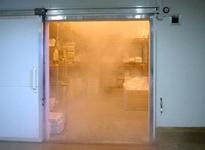 [3]
工况条件和气象、地质
许可条件
[2]
较大危险施工的工艺和主
要工序的介绍
作为风险源辨识的重要前置条件
GTCWS
工艺和工序介绍
进行简单清晰的工艺介绍，以及相配套的人、机、物、料。
参与施工人员及安全监控点安排。
选题理由
施工进度计划和
机械设备需求计划
施工设备介绍以及材料运输存放要求。
施工工艺和具体施工步骤，以及施工要求。
3
4
1
2
3
最好用图文并茂的形式，进行工序介绍
施工作业范围
[3]
危险源辨识
根据工艺流程和工序要求，辨识生产
过程中的危险源，然后对危险源进行
分级、一般以严重、较高和一般进行
三类分级。
GTCWS
危
险
源
辨
识
内
容
危险源辨识
2
3
1
危险因素存在位置及可能导致的后果
根据分级标准进行判别
危险因素分析
最后的结果，用表格进行反映
[4]
组织保障体系
根据工艺划分结果，落实较大风险
施工过程中全体人员的安全职责。
GTCWS
四、组织保障体系内容
典型事故案例分析
机构设置、人员配备
施工作业安全管理领导小组机构，以及机构每个位置配备的人员予以明确。
结合工序和工艺特点，安排人员实施检查、监督、验收职能分配；
明确安全监管时间和监管频次
明确警戒位置
施工作业岗位安全职责划分
安全设施设备
现场安全防护设备和设施，以及其功效条件和负责人员。
[5]
安全对策措施
对策措施着重在现场管理制度以及
各项规定，而不要写成技术措施。
GTCWS
对策措施的定义及分类
典型事故案例分析
管理手段
对策措施要求
对策措施偏向于管理手段，是技术手段的一种补充措施。应在危险源辨识的基础上，针对性地提出相关的制度和规定来完善技术方案。
[1]
作业区域外部警示、
监护安排。
[2]
安全防护设施布置
[3]
危险作业和动作的
管理制度与规定
重点
必须与前面章节中危险源分析结果相匹配。
[6]
应急处置方案
相对于应急预案，更具有实际操作
性和针对性，尤其要体现事故上报
和救援运输等细节。
GTCWS
应急处置方案编写要点
编制顺序
列出医疗救援条件和相关的资源配备；如救援运输工具和协作医疗机构等
明确事故上报程序和时限要求。
复杂性
1
2
3
4
5
紧急情况下启动应急方案时，各相关人员的联络方式。
与综合总应急预案相衔接的内容和要求标准要事先列明。（如防台等）
根据危险源辨识结果及其可能造成的事故后果，提出现场处置方案和流程；需与现场救援条件一致。
施工方案技术措施落实要求
较大危险施工的工艺流程和主要工序
危险源辨识
组织保障体系
安全对策措施
现场处置方案
回
顾
全力以赴，细致、谨慎、认真地保障作业现场不出现群死群伤的责任事故
典型事故案例分析
要安全的效益、不要带血的利润
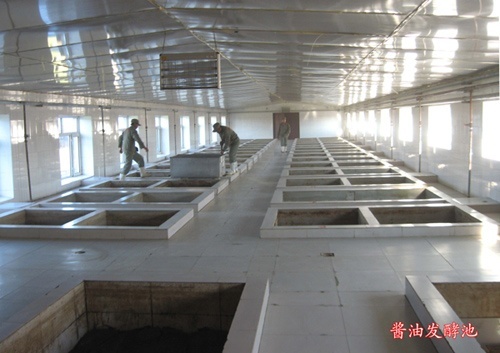 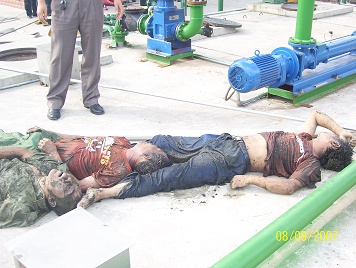 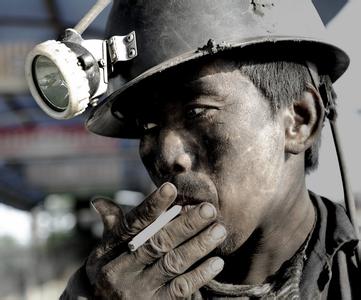 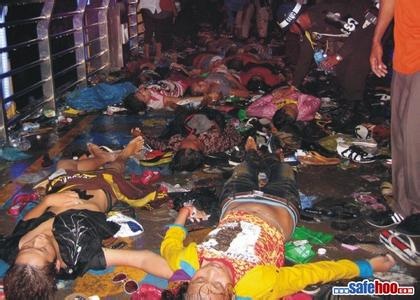 感谢聆听
资源整合，产品服务
↓↓↓
公司官网 | http://www.bofety.com/
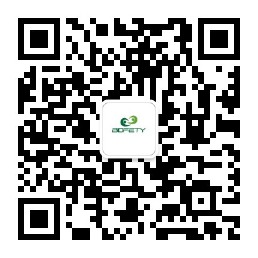 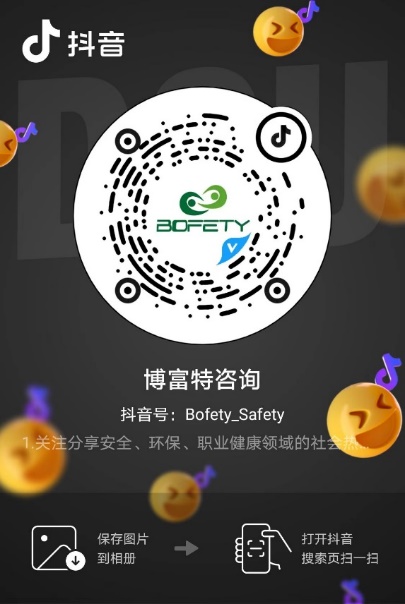 如需进一步沟通
↓↓↓
联系我们 | 15250014332 / 0512-68637852
扫码关注我们
获取第一手安全资讯
抖音
微信公众号